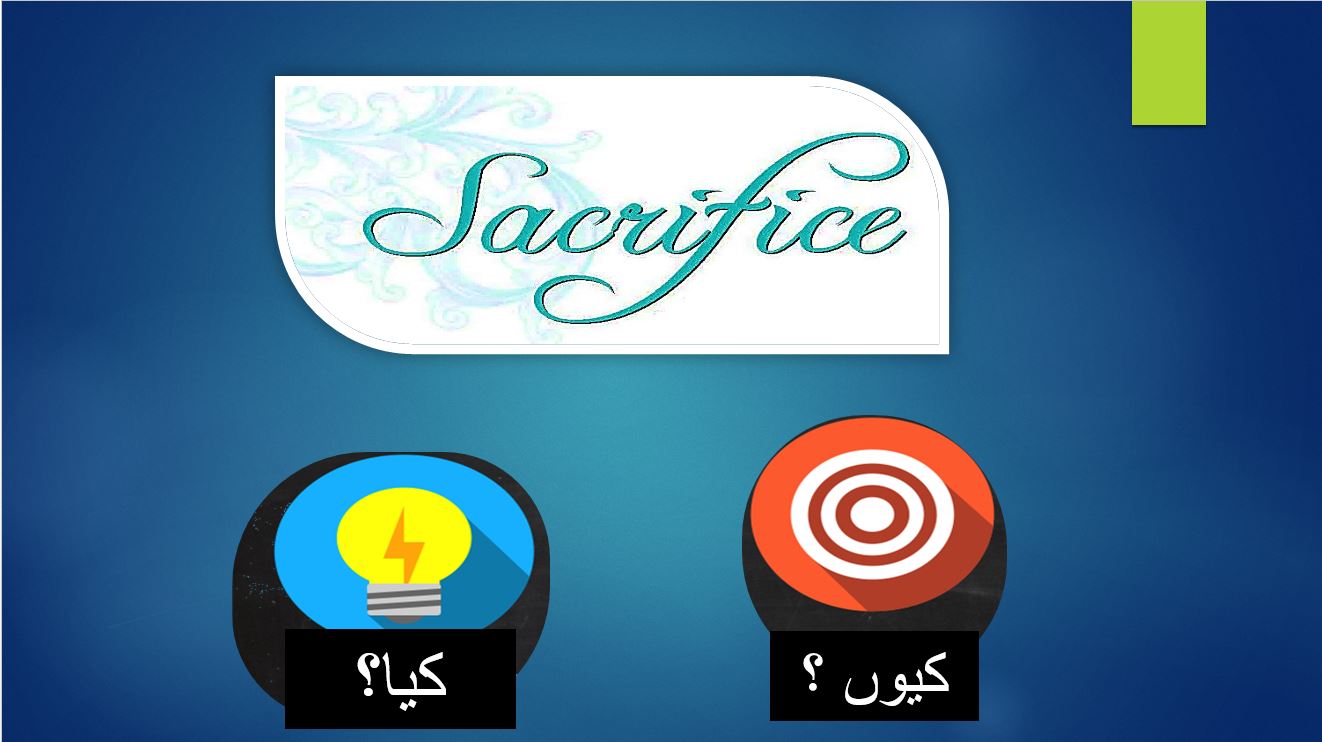 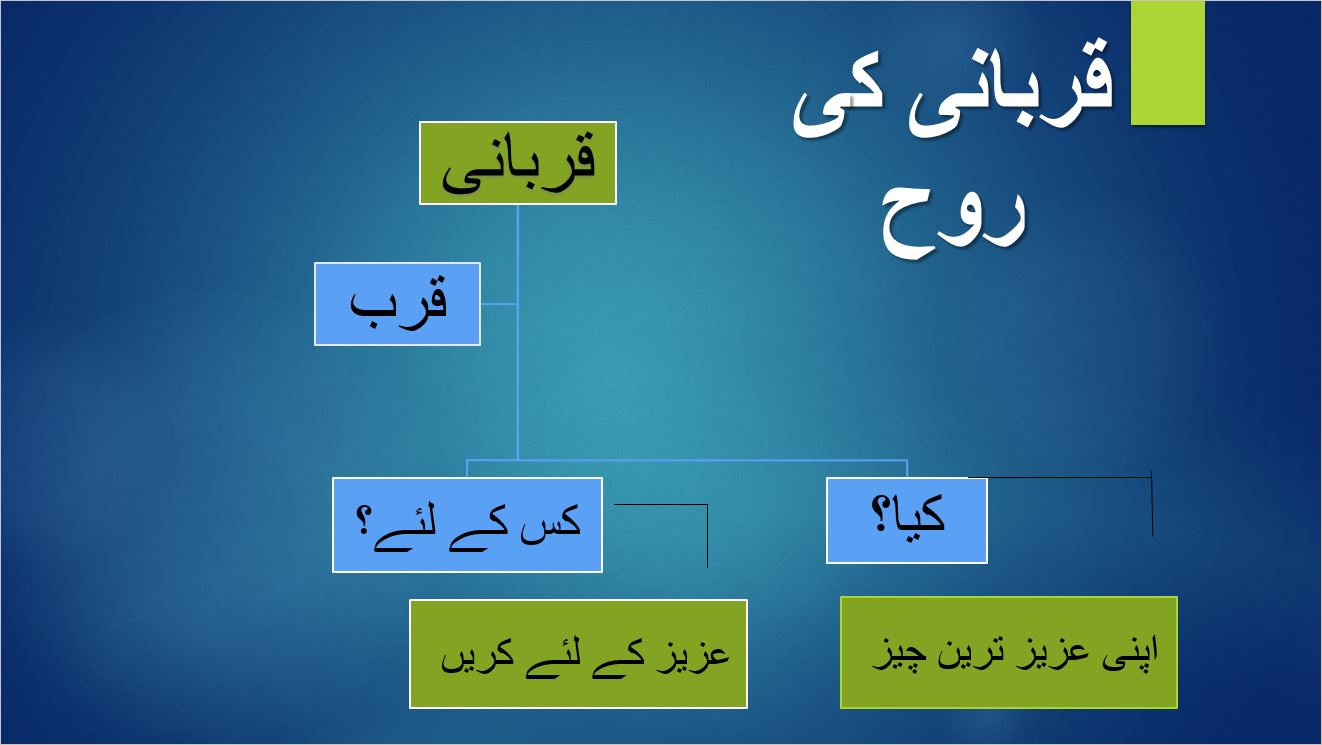 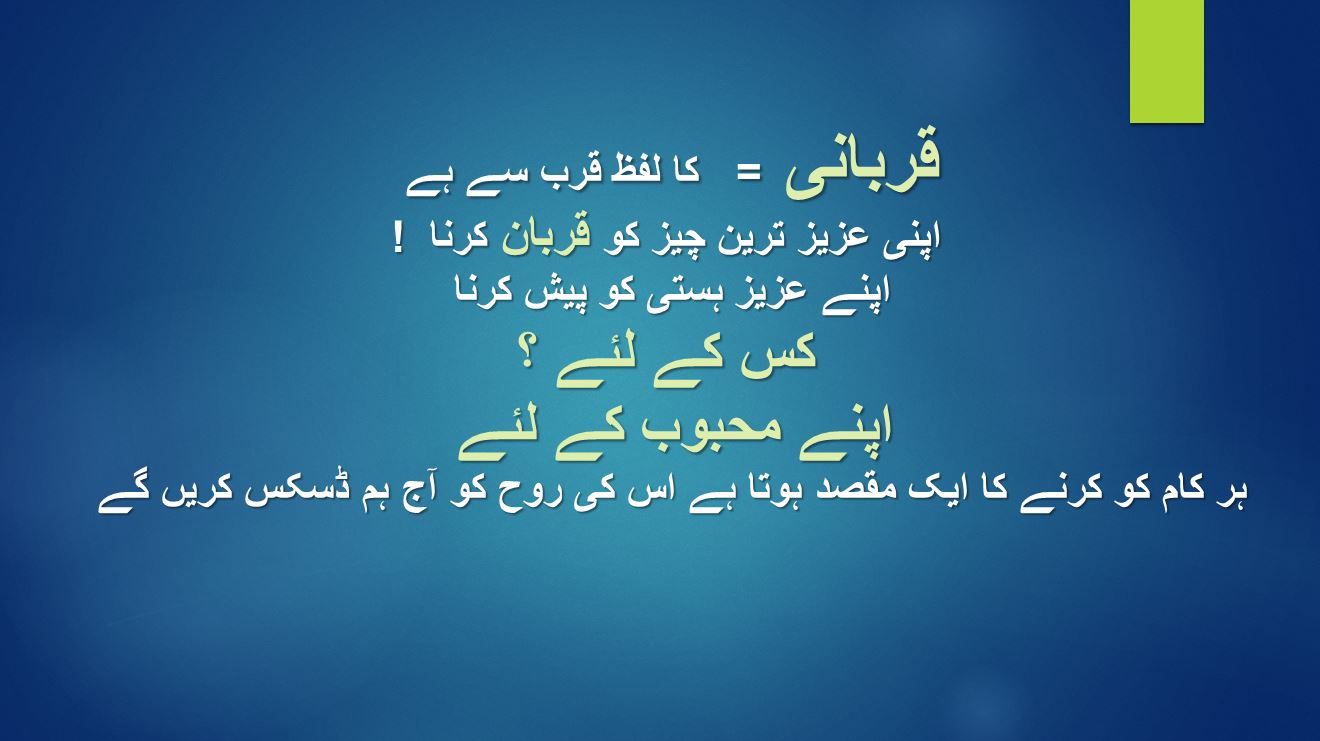 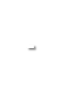 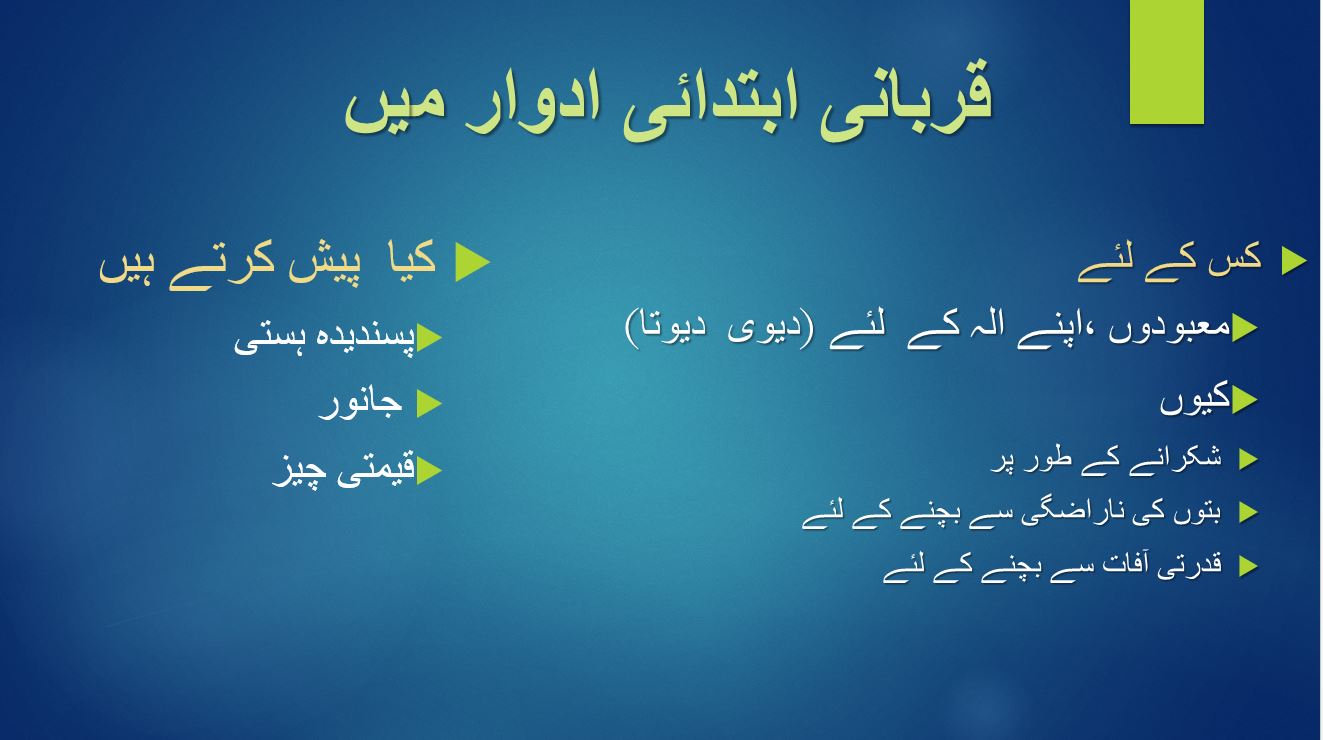 ؟
؟
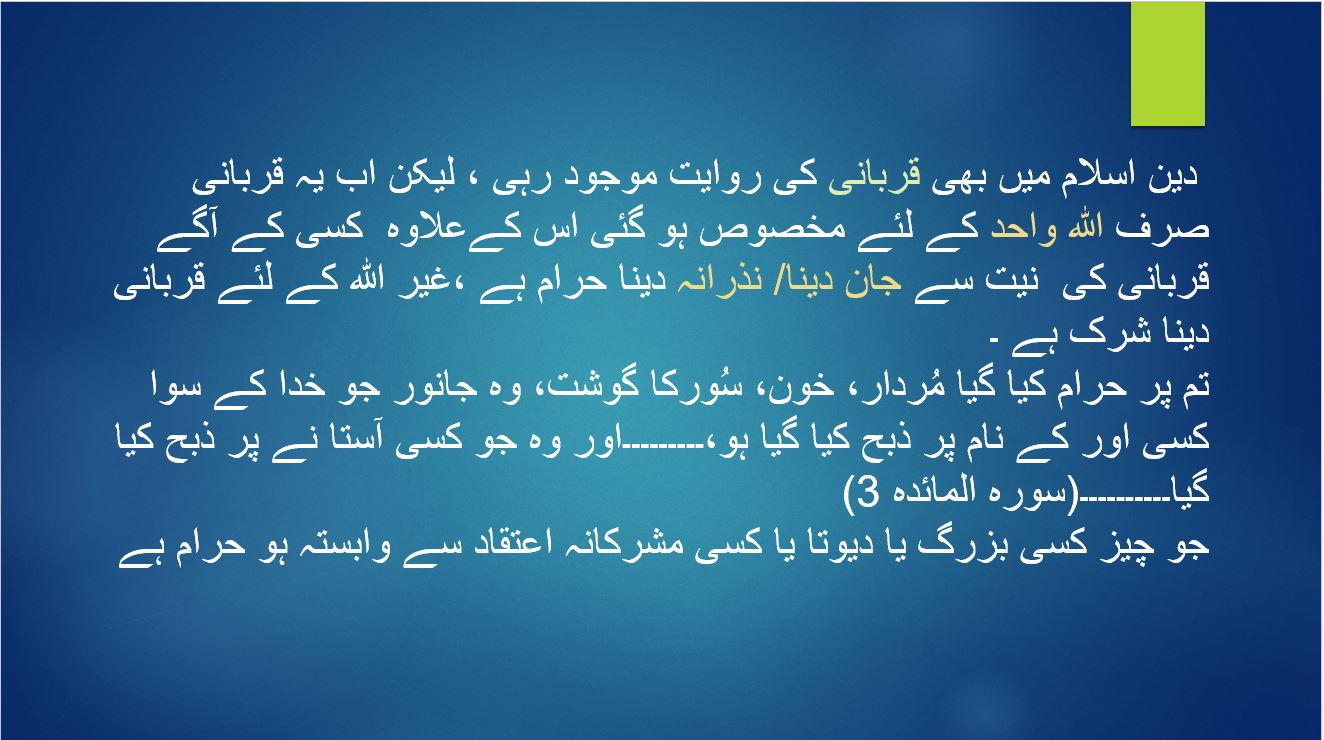 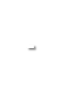 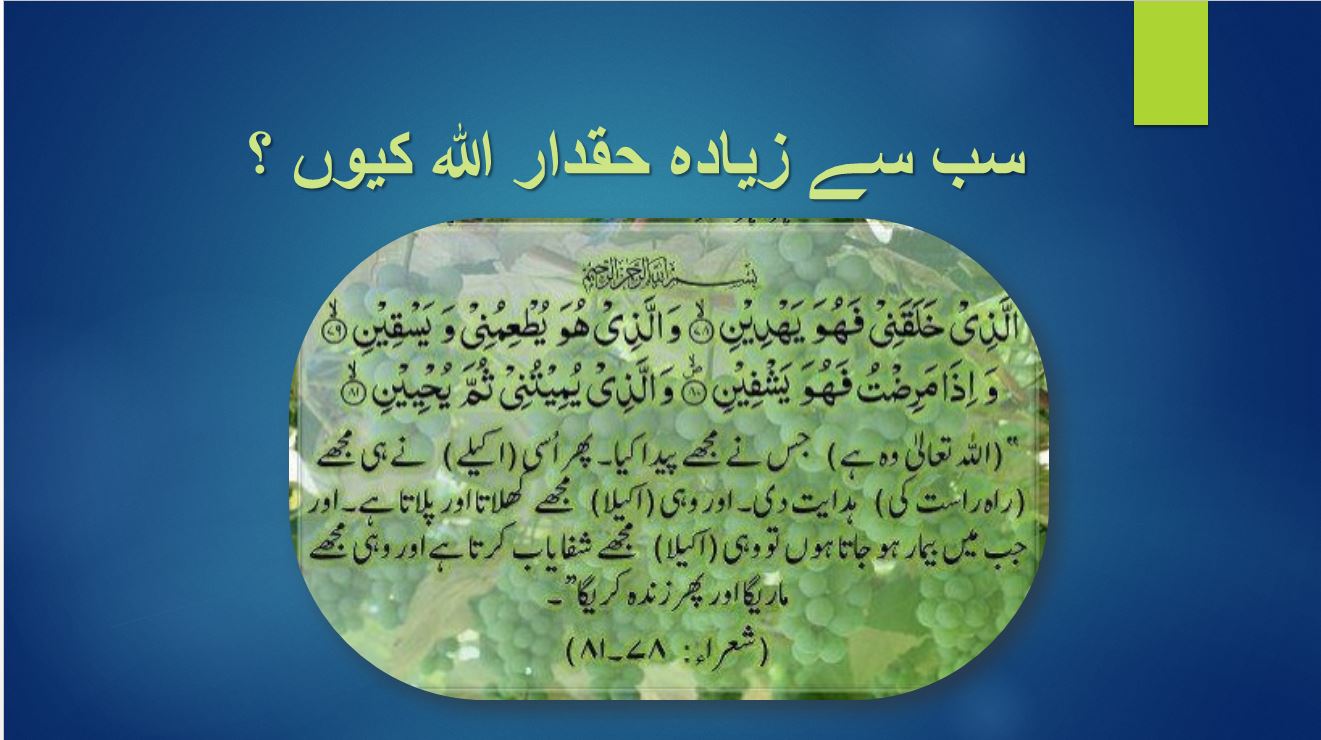 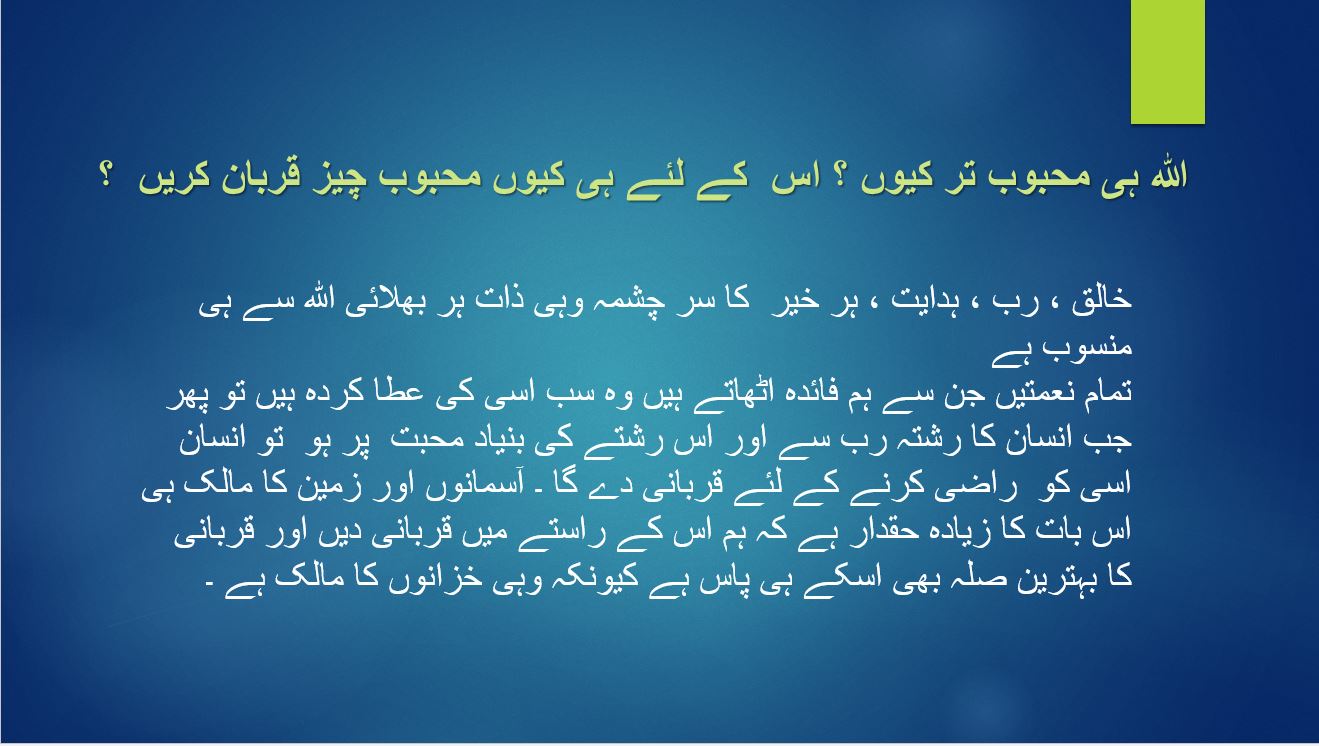 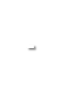 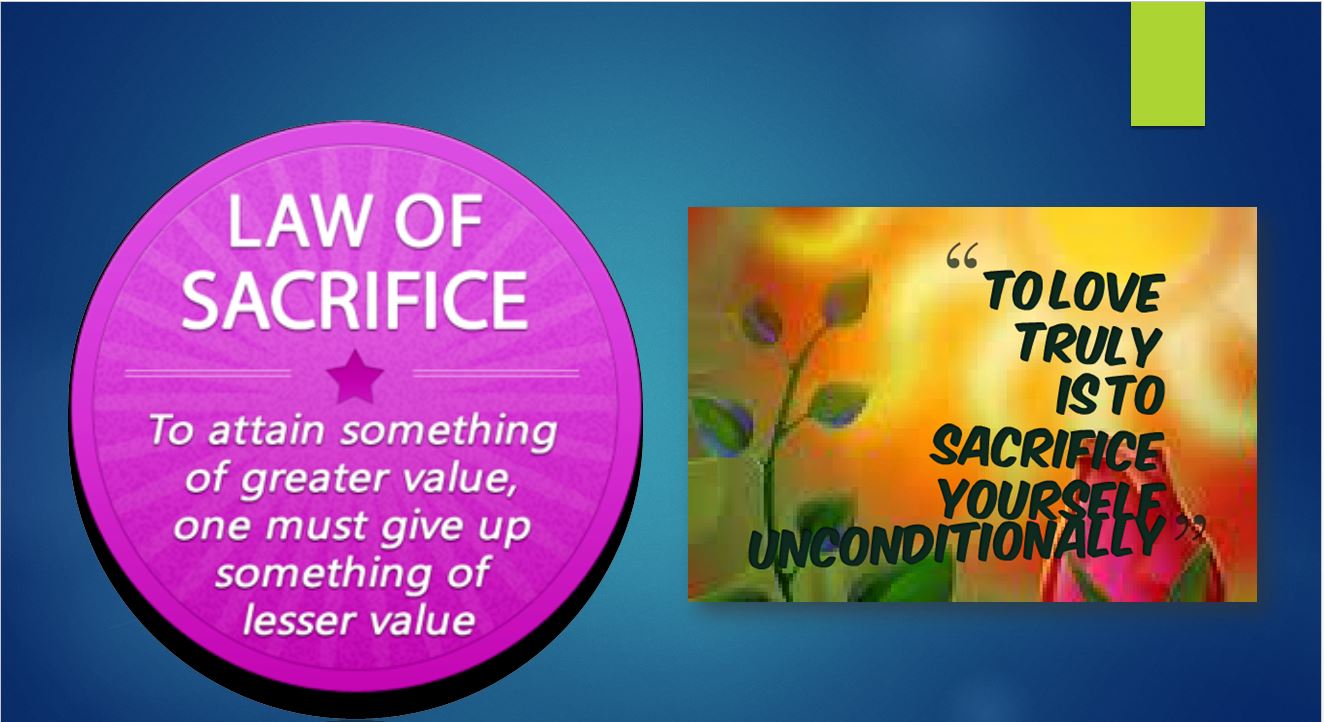 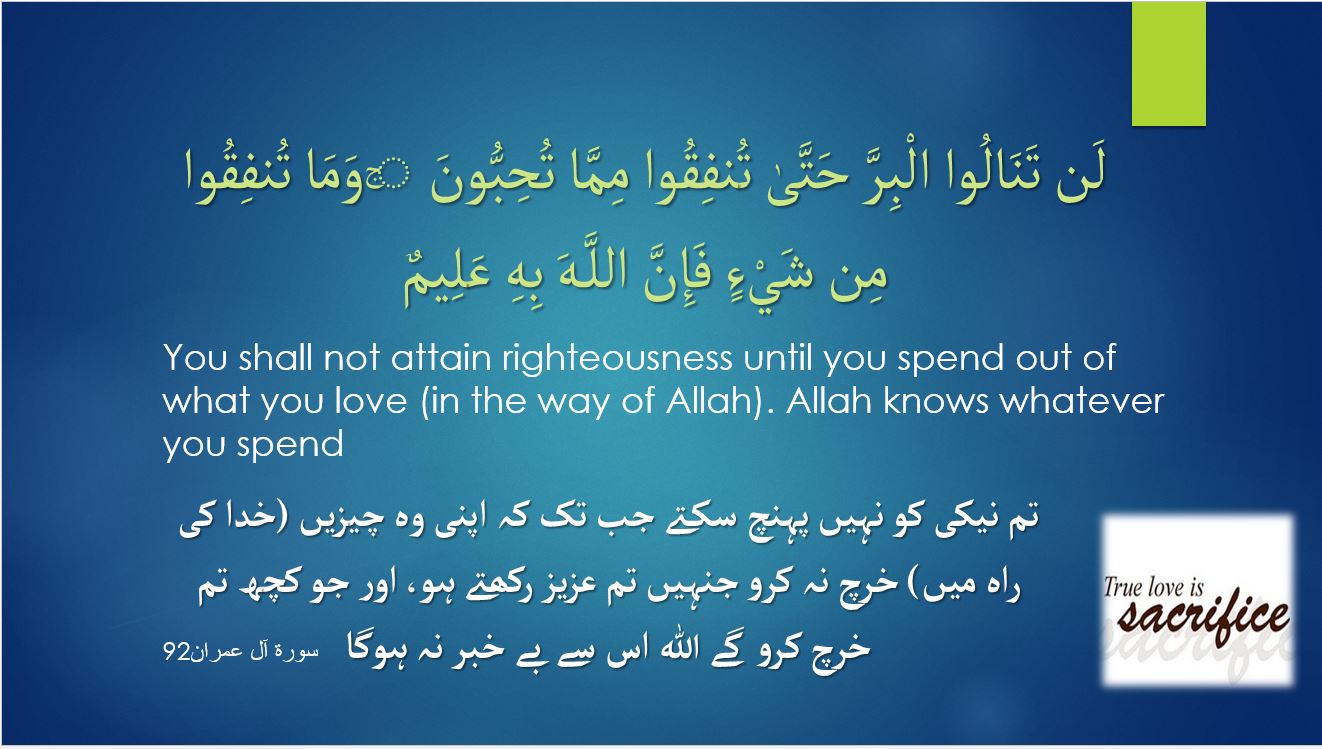 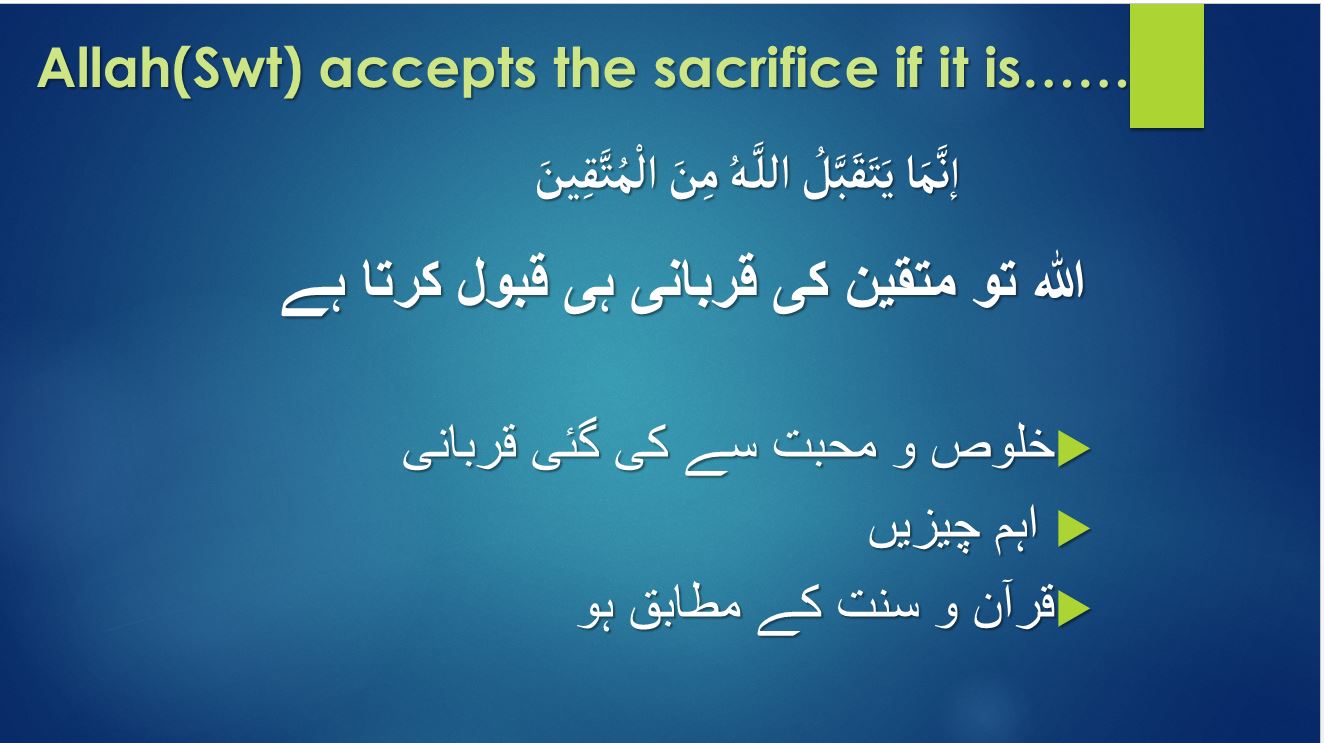 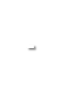 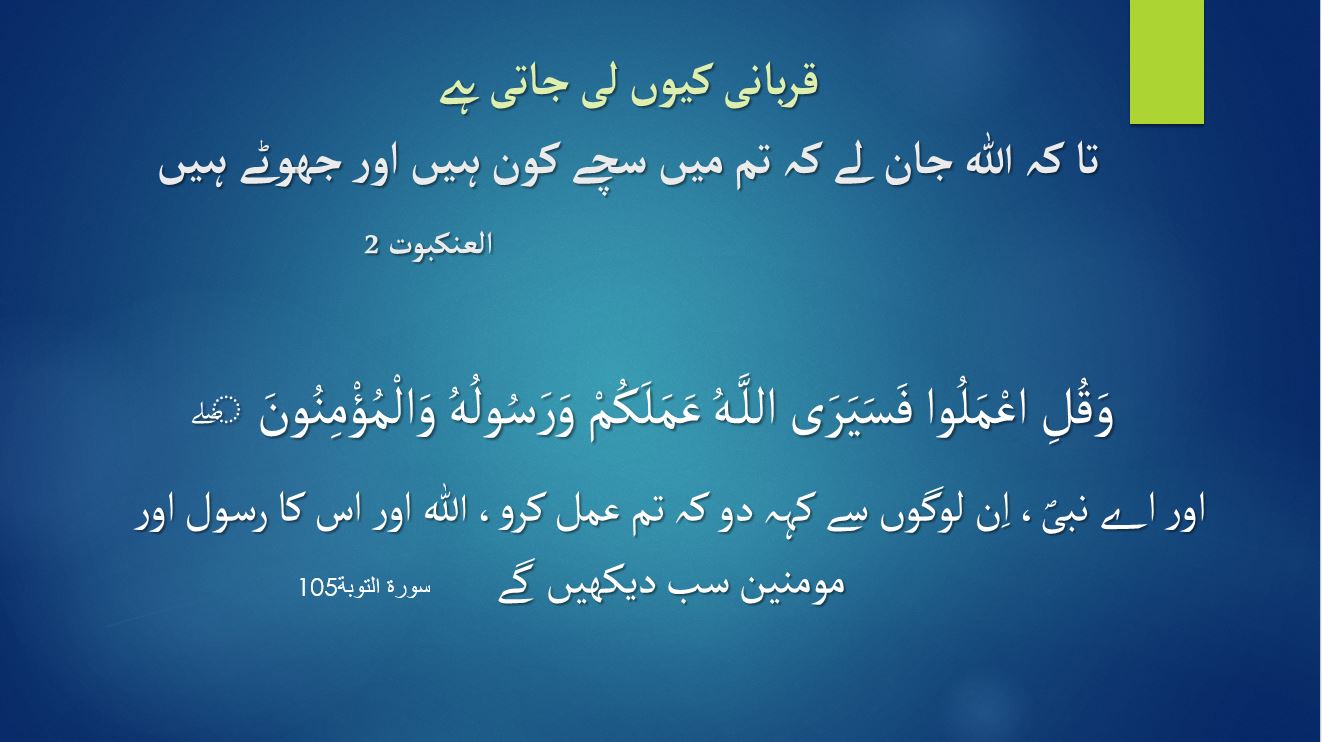 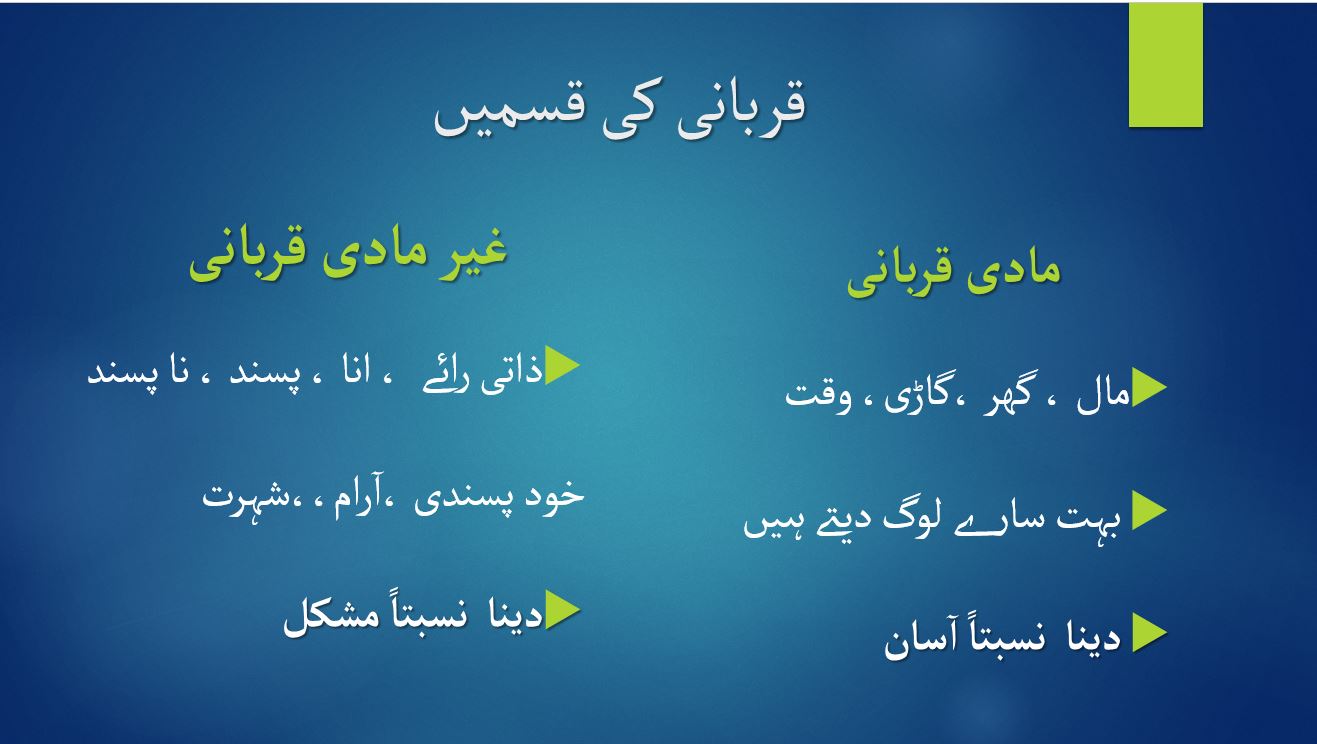 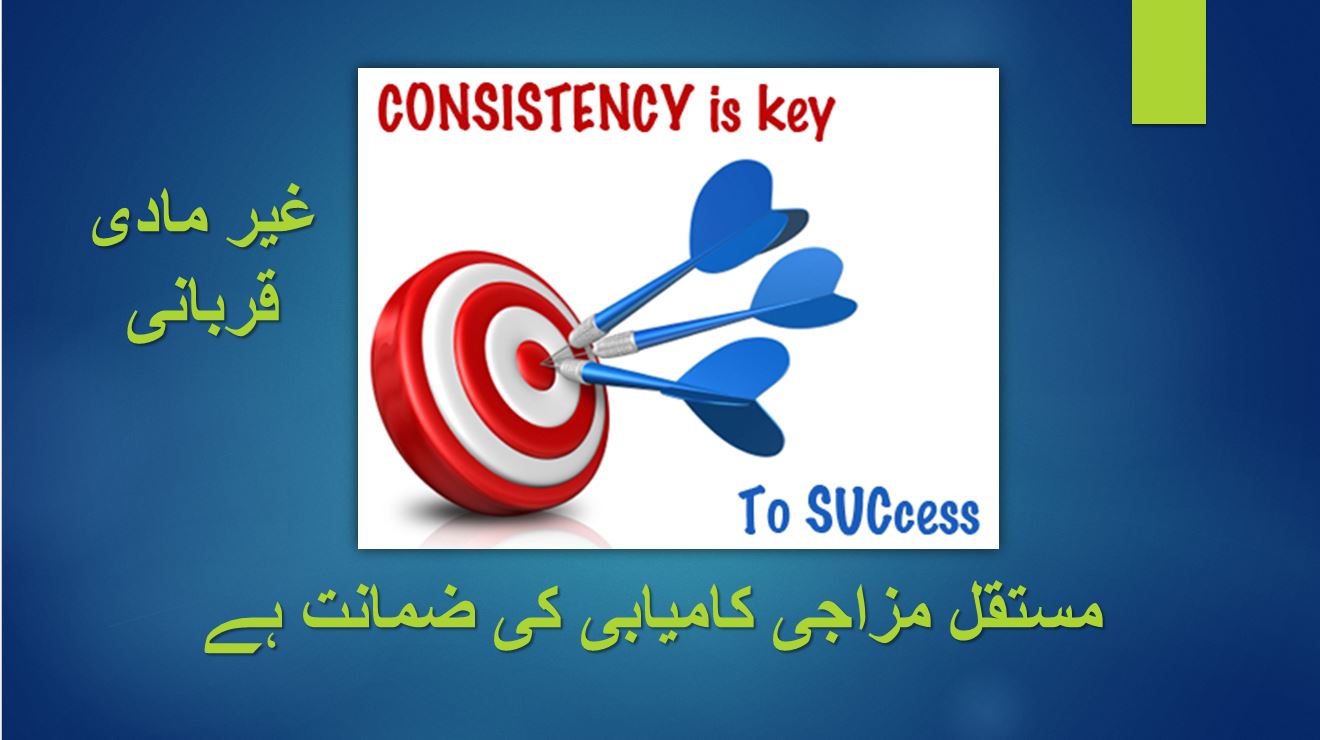 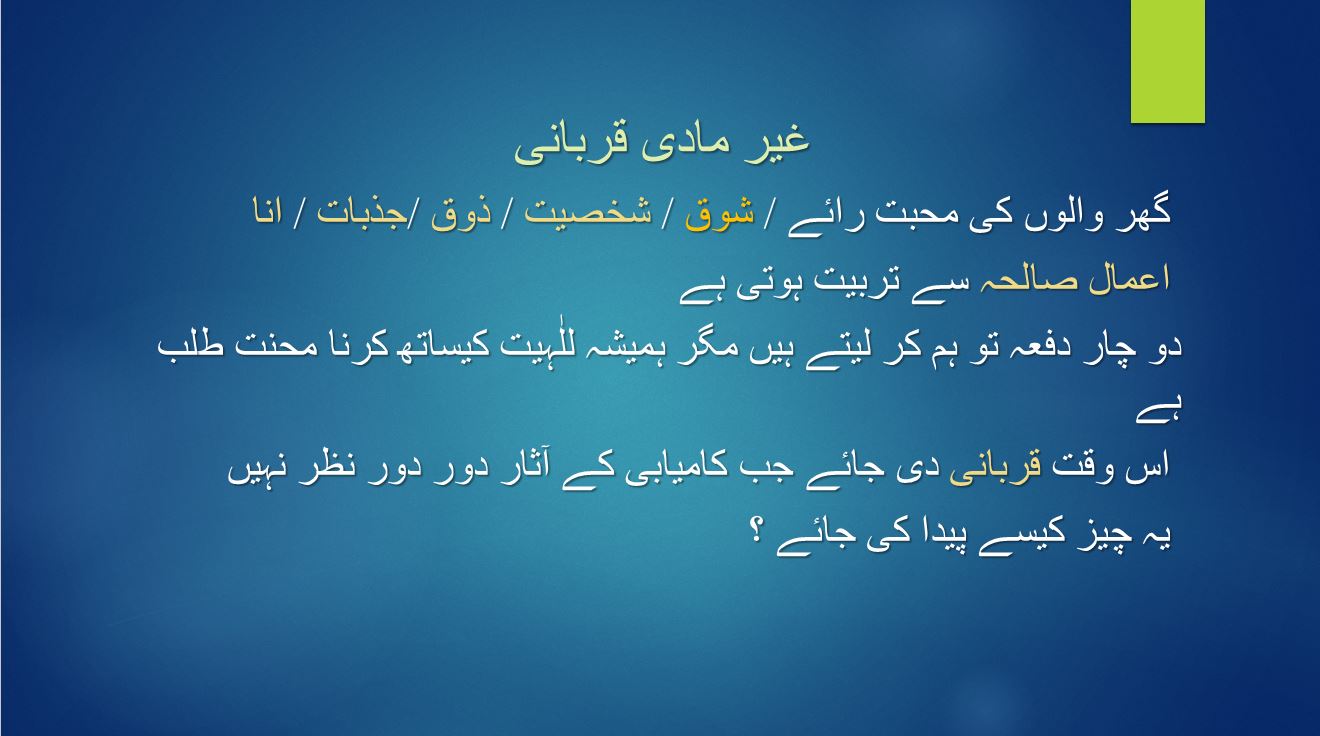 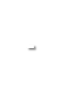 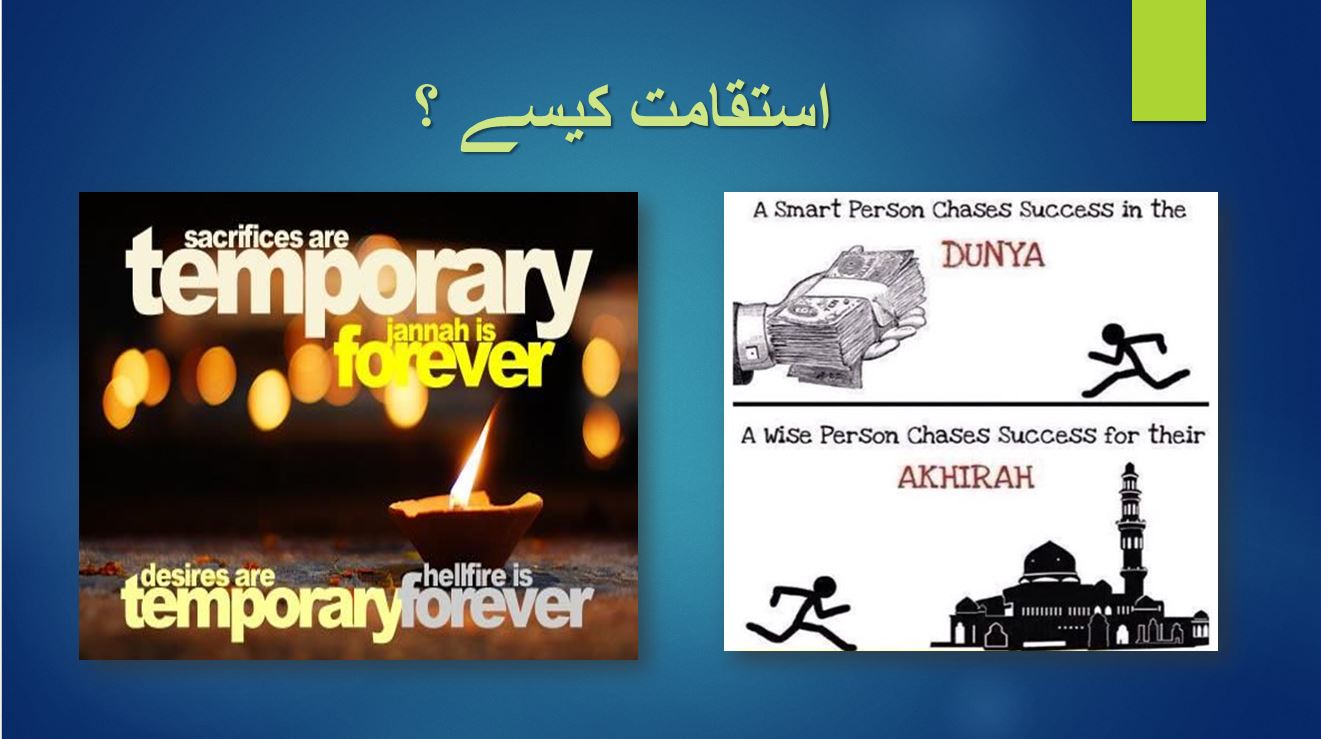 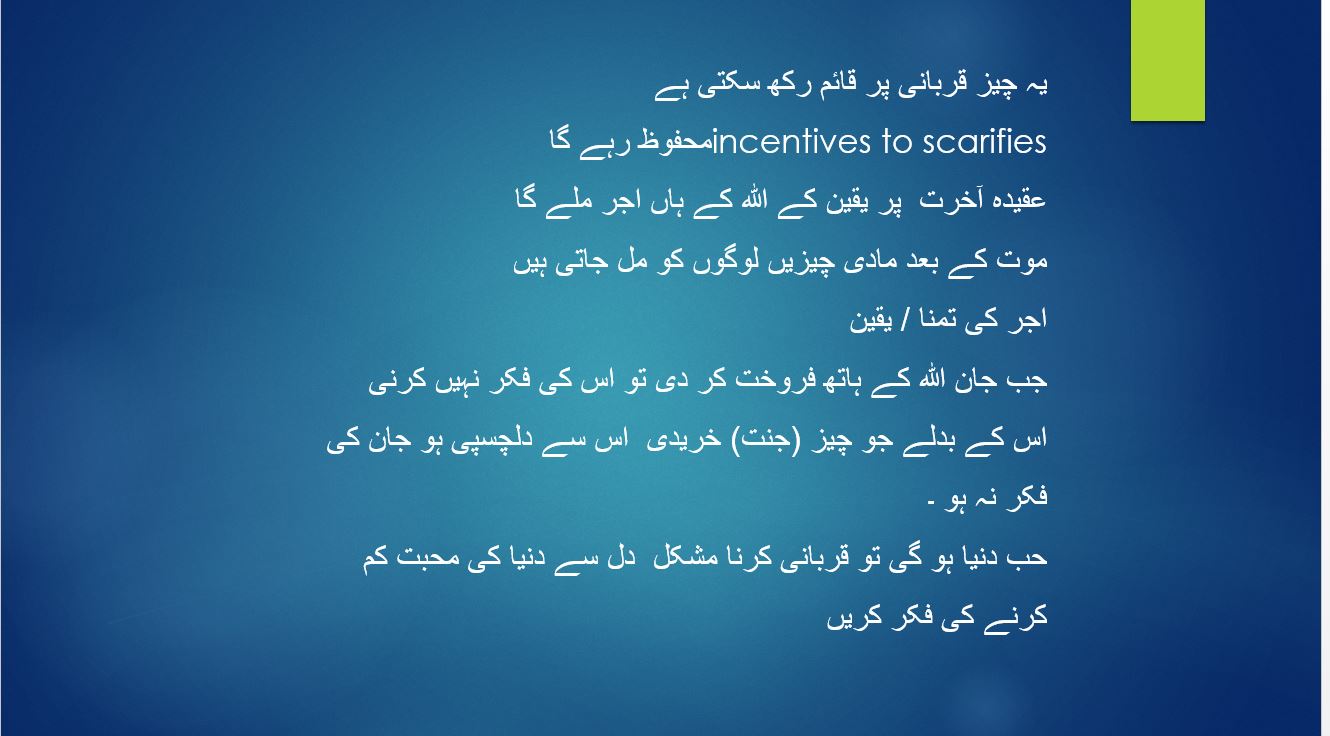 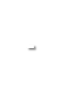 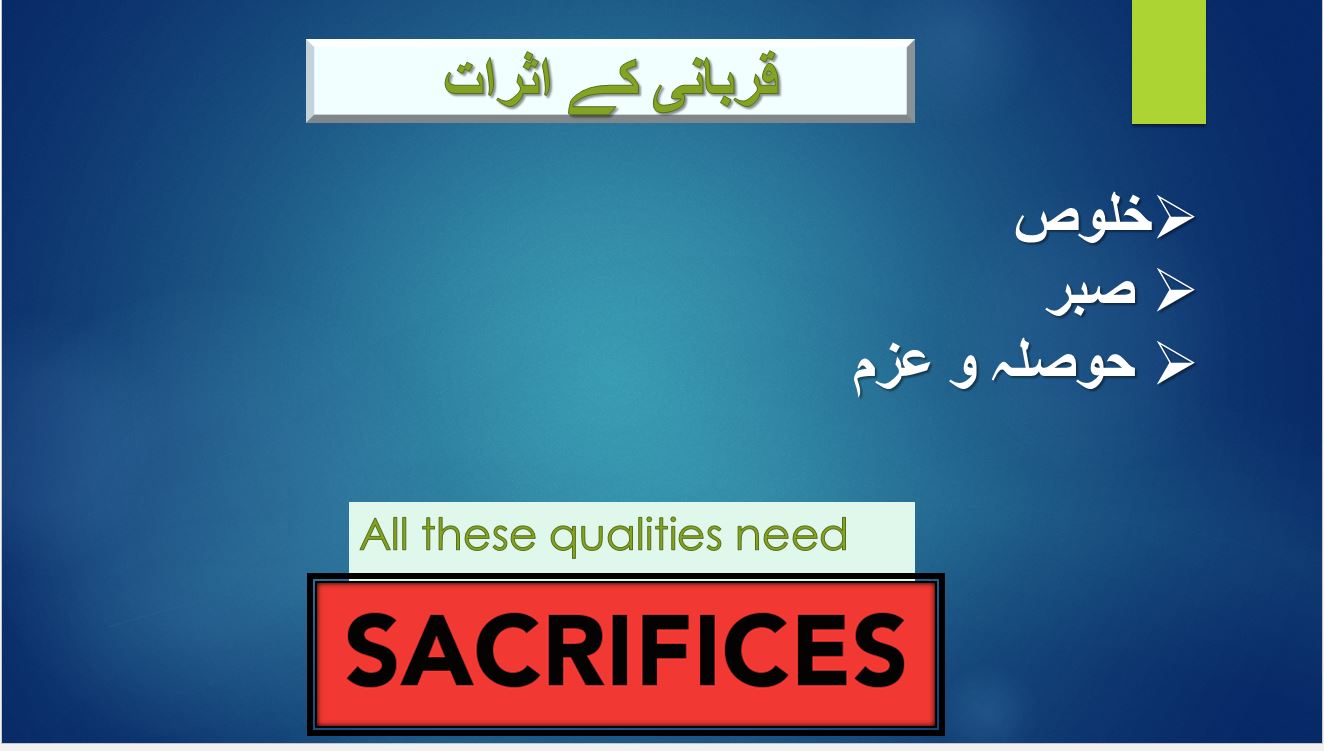 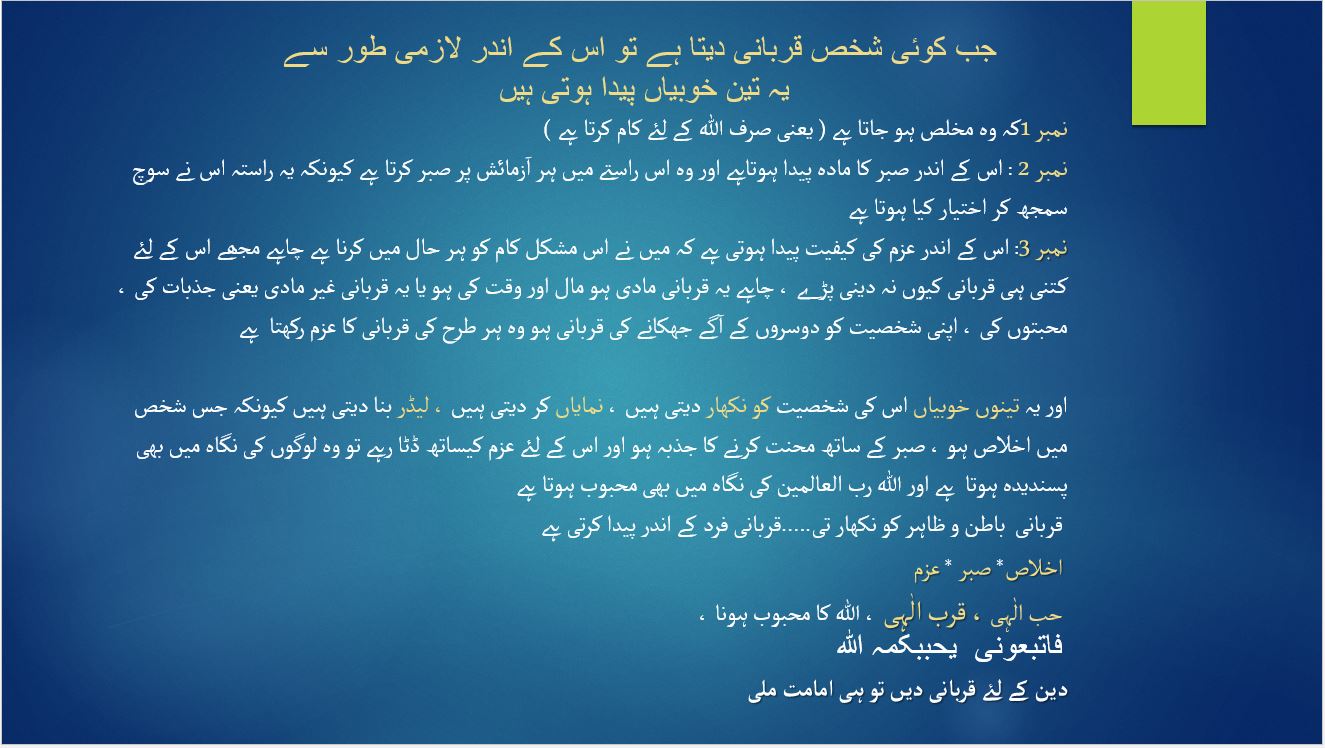 -
-
-
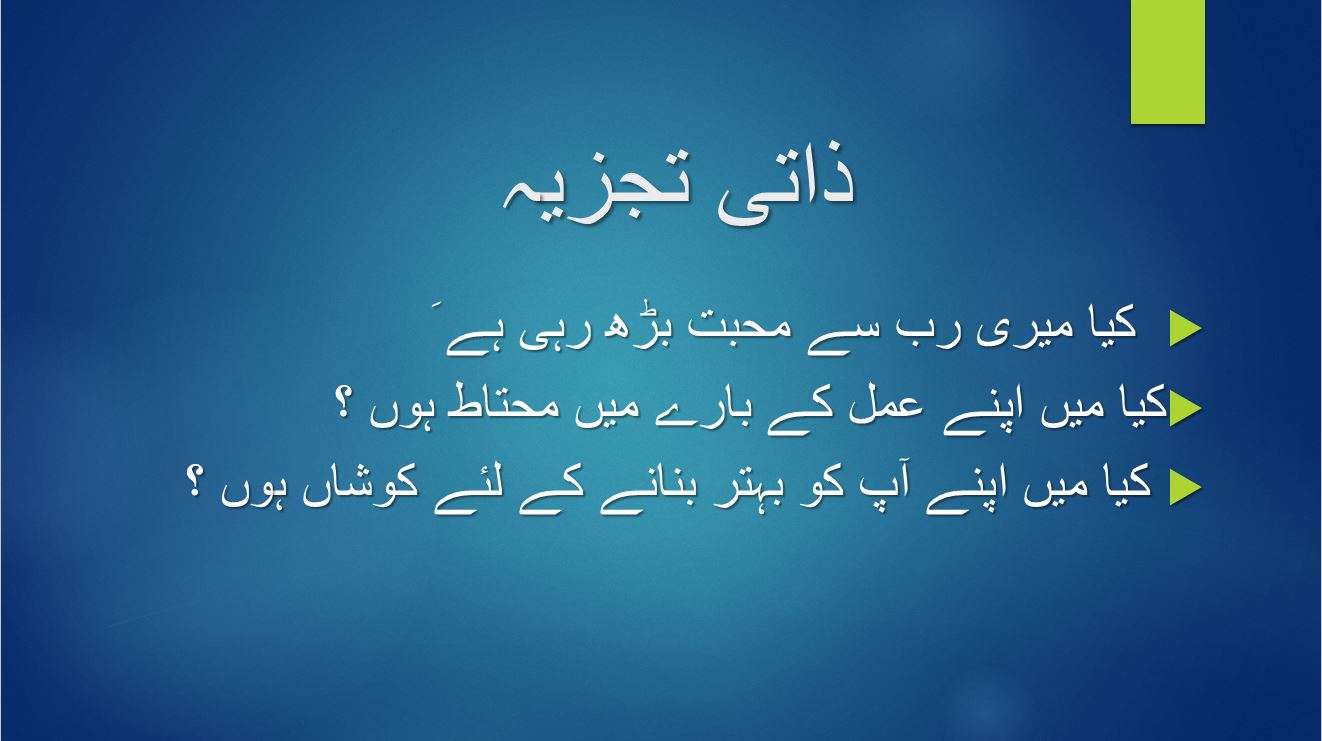 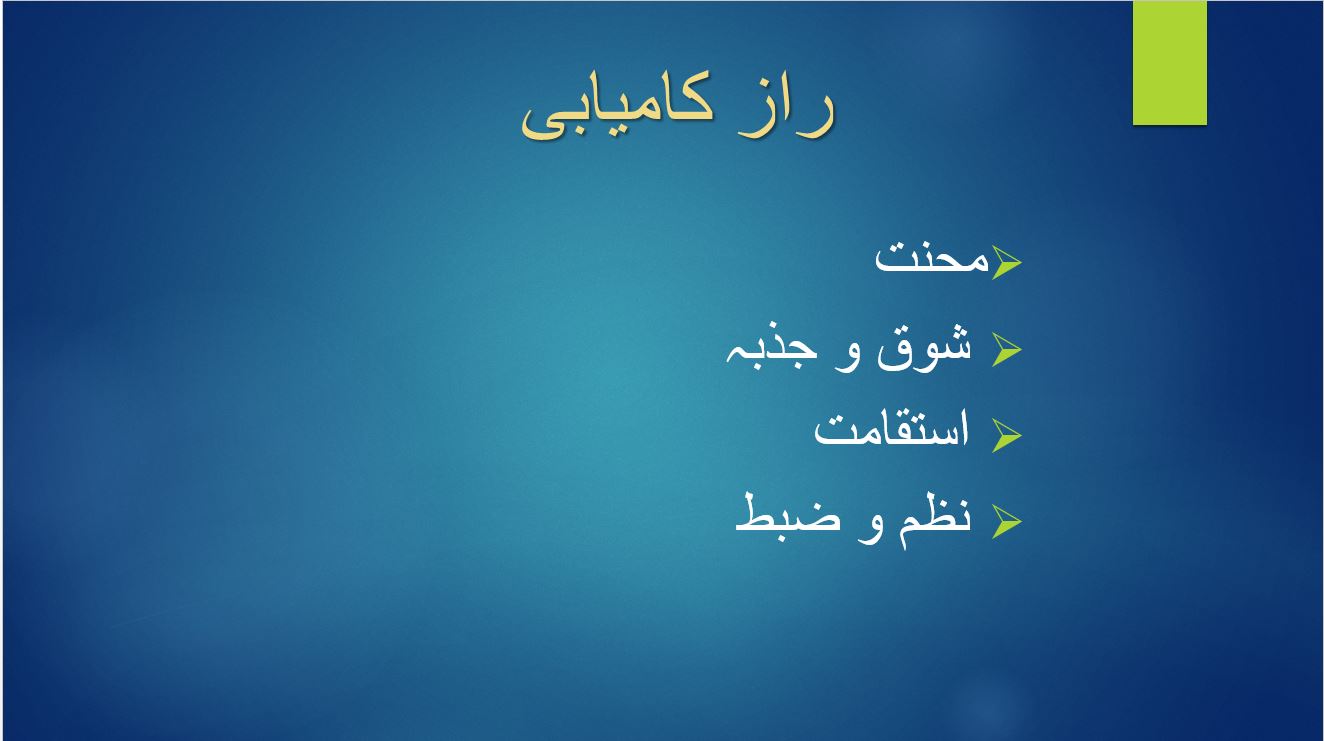 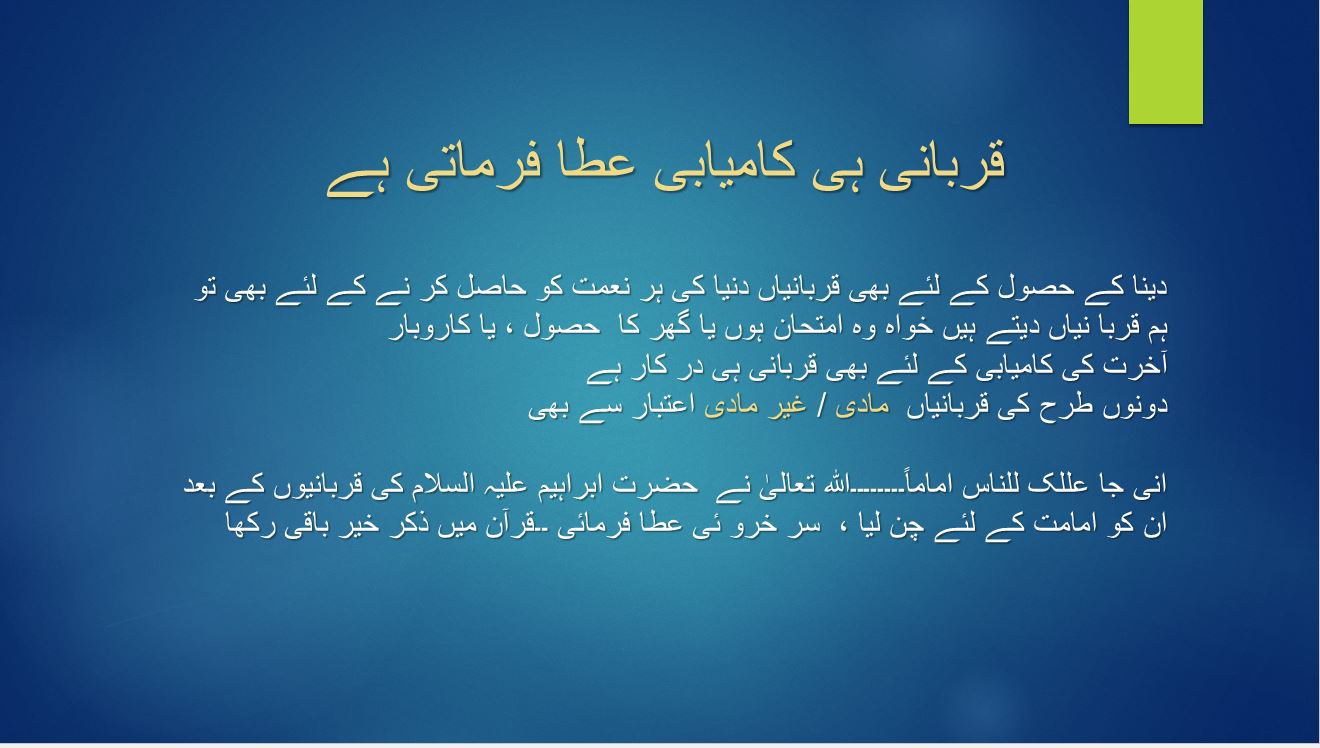 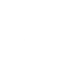 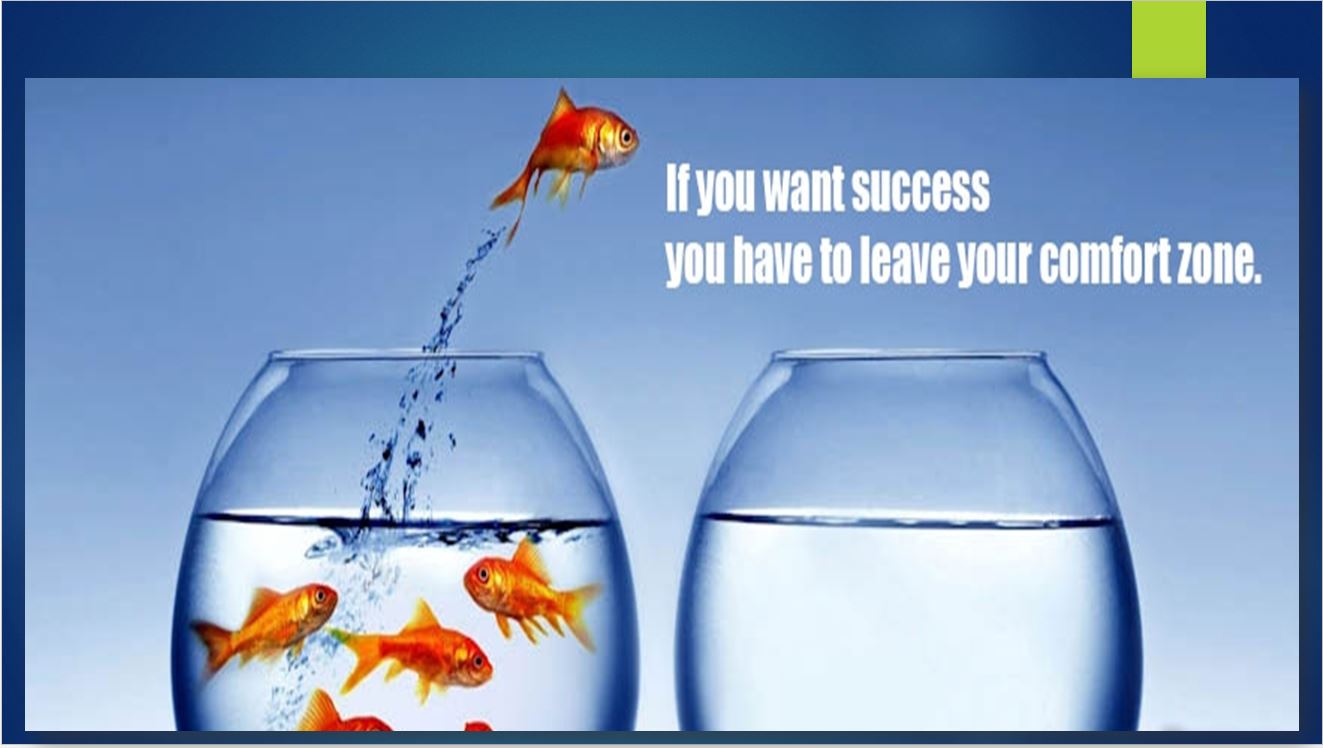 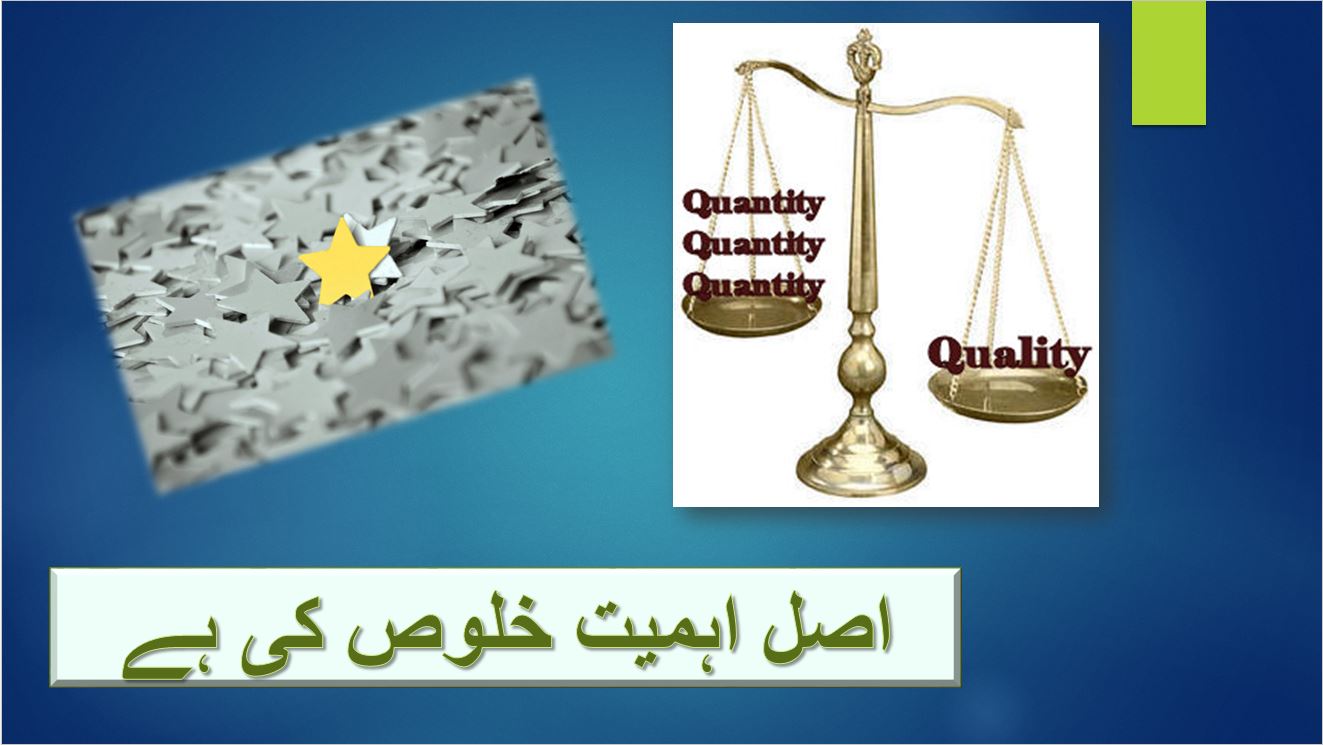 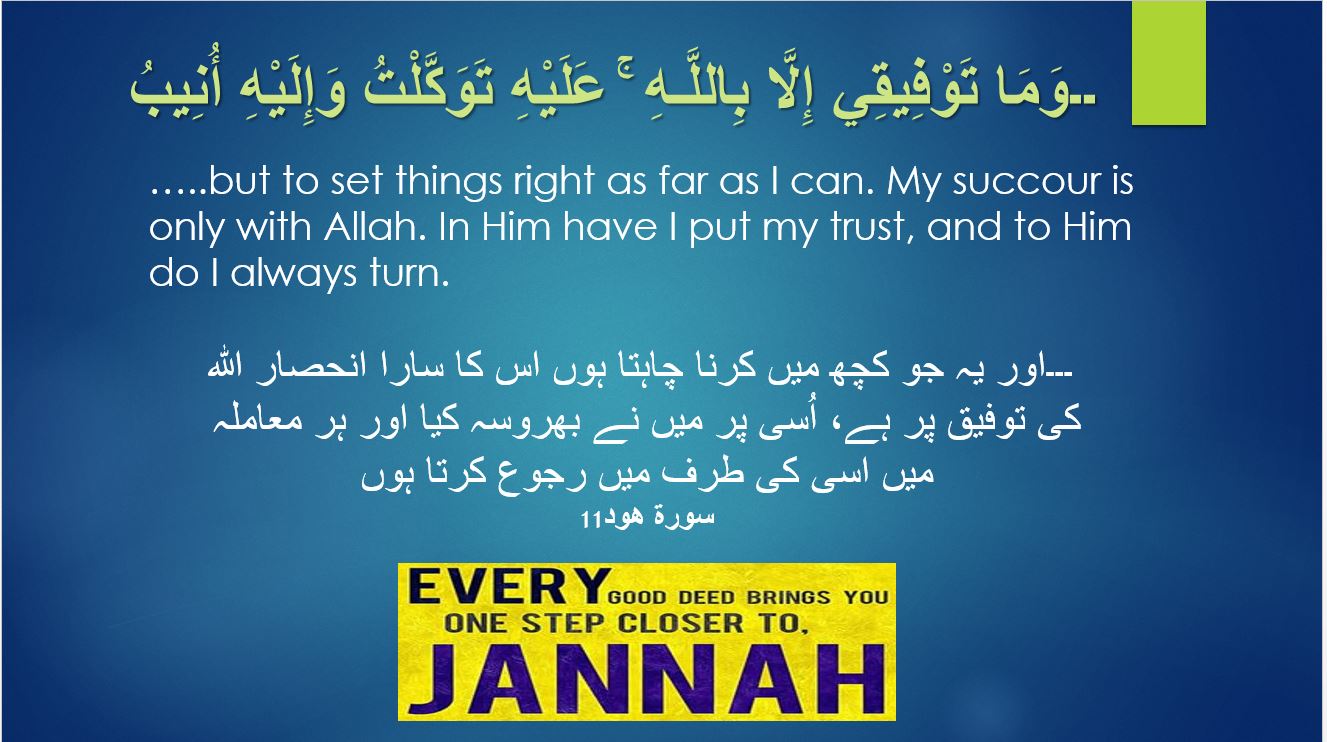 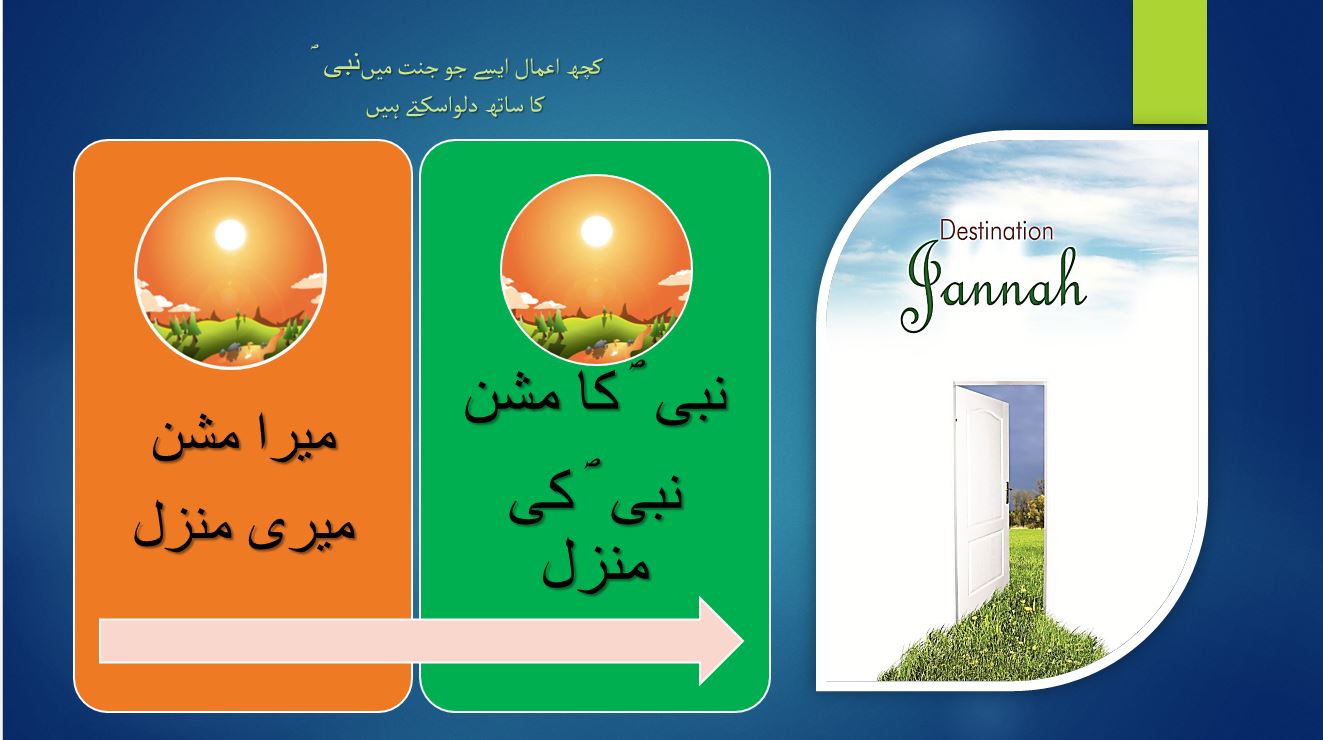 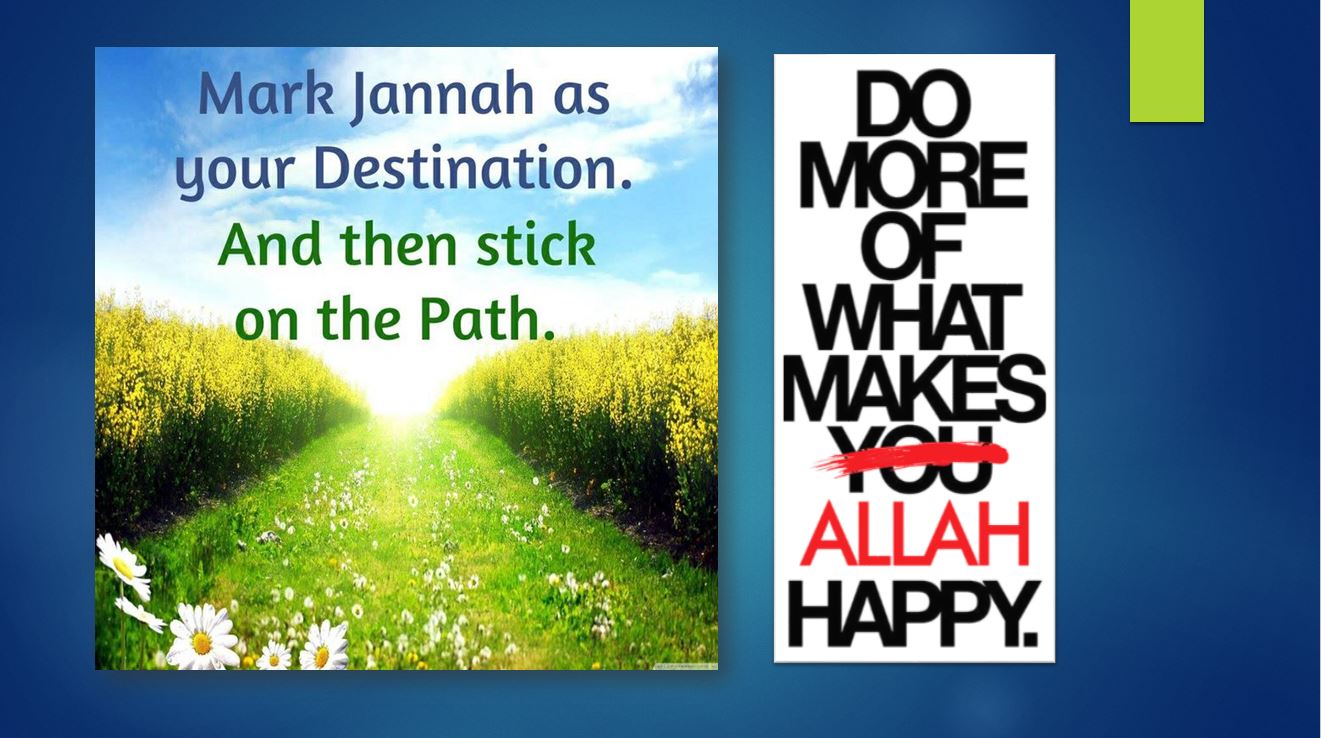 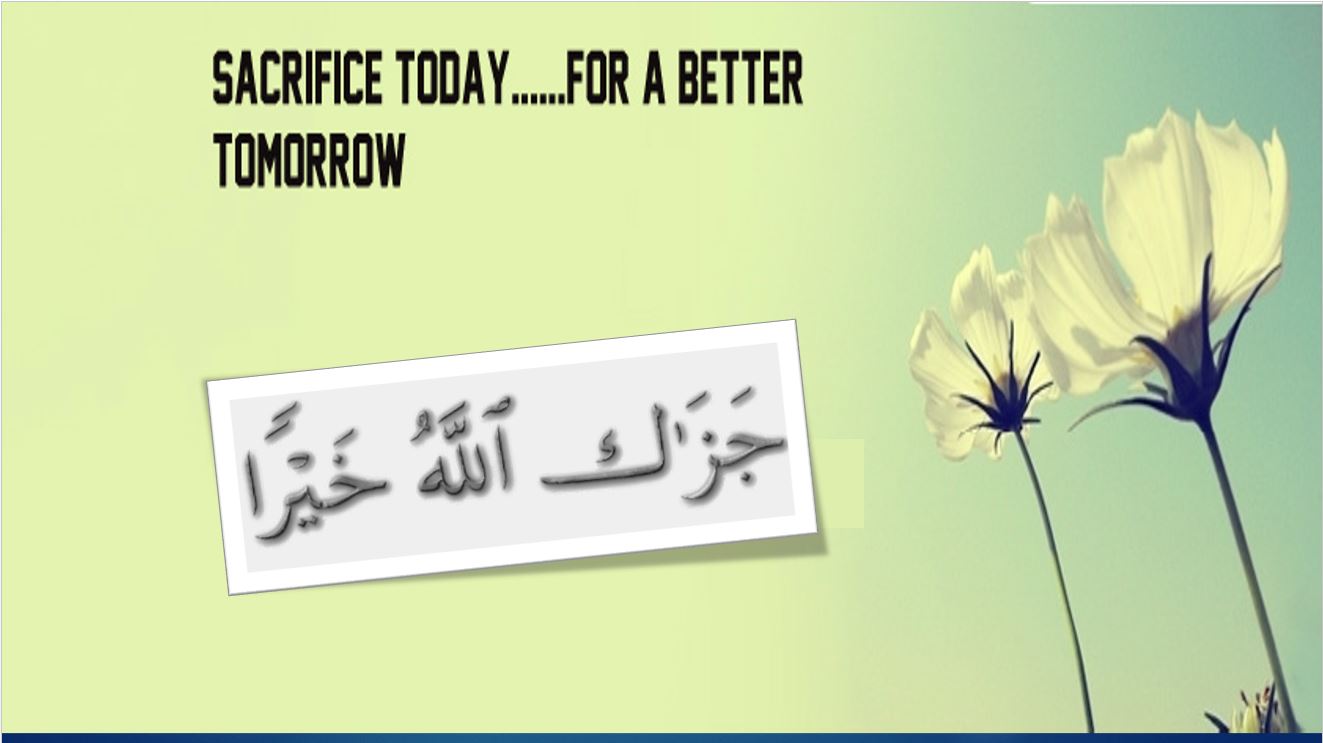